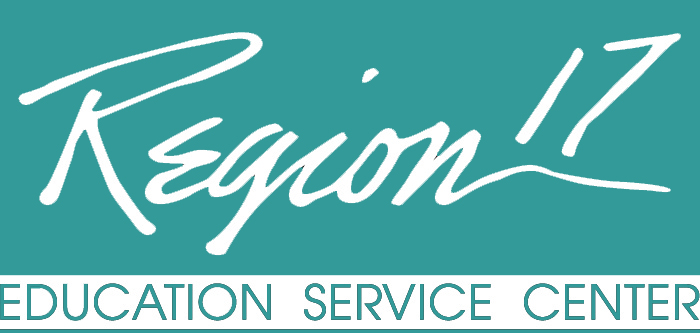 Overview of 
2014 Accountability
Tori Mitchell, ESC 17 Specialist
Ty Duncan, ESC 17 Coordinator
TASSP Spring 2014
http://www.esc17.net/default.aspx?name=blog.instructionalleaders
Final Phase In for 2014!
Staying at Phase-In 1 in 2014!!
2013 and 2014 Index Targets                    for Non-AEA Campuses and Districts
4
To receive a Met Standard rating, non-AEA campuses and districts had to meet the following accountability targets on all indexes for which they had performance data in 2013.

2014 Index targets will be based on recommendations from accountability advisory groups and will be finalized by the commissioner in spring 2014.
Texas Education Agency | Office of Assessment and Accountability | Division of Performance Reporting
Index 1: Student Achievement
5
Index 1: Student Achievement provides an overview of student performance based on satisfactory student achievement across all subjects for all students.

Combined over All Subjects: Reading, Mathematics, Writing, Science, and  Social Studies.
Student Group: All Students.
Performance Standards: Phase-in 1 Level II (Satisfactory).
Texas Education Agency | Office of Assessment and Accountability | Division of Performance Reporting
Index 1: Student Achievement
6
Index 1: ConstructionSince Index 1 has only one indicator, the Total Index Points and Index Score are the same: Index Score = Total Index Points. Total Index Points is the percentage of assessments that meet the Phase-in 1 Level II Standard. 

Each percent of students meeting the Phase-in 1 Level II performance standard contributes one point to the index. Index scores range from 0 to 100 for all campuses and districts.
Texas Education Agency | Office of Assessment and Accountability | Division of Performance Reporting
Index 1: Student Achievement
7
Index 1: 2013 vs. 2014 Comparison
2013

Combined over All Subjects: Reading, Mathematics, Writing, Science, and Social Studies.

Student Groups: All Students.

Performance Standards: Phase-in 1 Level II (Satisfactory).

STAAR End-of-Course (EOC) Assessments (15 total):

English l – Reading; English ll – Reading; English lll – Reading

English l – Writing; English ll – Writing; English lll – Writing

Algebra l; Geometry; Algebra ll

Biology; Chemistry; Physics

World Geography; World History; US History

English Language Learners (English and Spanish tests):

Students in US schools Year 1 - Year 3 excluded
Students in US schools Year 4 and beyond included
Proposed 2014

Combined over All Subjects: Reading, Mathematics, Writing, Science, and  Social Studies.

Student Groups: All Students.

Performance Standards: Phase-in 1 Level II (Satisfactory).













English Language Learners (English and Spanish tests):

Students in US schools Year 1 excluded
STAAR EOC Assessments (5 total):

English l (combined tests); English ll (combined tests) beginning in spring 2014


Algebra l

Biology

US History
Students in US schools Year 2 and beyond included
ELL Progress Measure included for those tested in English
Shaded areas are new for 2014
Texas Education Agency | Office of Assessment and Accountability | Division of Performance Reporting
Index 2: Student Progress
8
Index 2: Student Progress focuses on actual student growth independent of overall achievement levels for each race/ethnicity student group, students with disabilities, and English language learners.

By Subject Area:  Reading, Mathematics, and Writing (for available grades).

Points based on weighted performance:
One point given for each percentage of tests at the Met progress level.
Two points given for each percentage of tests at the Exceeded progress level.

Additional progress measures in 2014: STAAR-M, STAAR-Alt, and ELL.
Additional progress measures in 2014: STAAR-M, STAAR-Alt, and English Language Learners (ELL).
Shaded areas are new for 2014
Texas Education Agency | Office of Assessment and Accountability | Division of Performance Reporting
Index 2: Student Progress
9
Progress Measures by Subject Area and School Type
2013

Elementary School		Middle School	High School	     
READING			
Gr. 4 Reading	Gr. 6 Reading	English l Reading
Gr. 5 Reading	Gr. 7 Reading	English ll Reading
		-	Gr. 8 Reading		-	
		-	English l Reading		-	
MATHEMATICS				
Gr. 4 Mathematics	Gr. 6 Mathematics	Algebra l	
Gr. 5 Mathematics	Gr. 7 Mathematics		-	
		-	Gr. 8 Mathematics		-	
		-	Algebra l		-	
WRITING		 			
		-		-	English ll Writing
Proposed 2014

Elementary School	Middle School	High School	
READING			
Gr. 4 Reading	Gr. 6 Reading		-	
Gr. 5 Reading	Gr. 7 Reading		-	
		-	Gr. 8 Reading		-	
		-		-		-	
MATHEMATICS					
Gr. 4 Mathematics	Gr. 6 Mathematics	Algebra l	
Gr. 5 Mathematics	Gr. 7 Mathematics		-	
		-	Gr. 8 Mathematics		-	
		-	Algebra l			-	
WRITING					
		-		-		-
Texas Education Agency | Office of Assessment and Accountability | Division of Performance Reporting
Index 2: Student Progress
10
Index 2: 2013 Construction – Table 1
Texas Education Agency | Office of Assessment and Accountability | Division of Performance Reporting
Index 2: Student Progress
11
Index 2: 2013 Construction – Table 2
Texas Education Agency | Office of Assessment and Accountability | Division of Performance Reporting
Index 3: Closing Performance Gaps
12
Index 3: Closing Performance Gaps emphasizes advanced academic achievement of economically disadvantaged students and the two lowest performing race/ethnicity student groups.
2013

Points based on STAAR performance:

Phase-in 1 Level II satisfactory performance: One point for each percent of tests at the Phase-in 1 Level II satisfactory performance standard.





By Subject Area:  Reading, Mathematics, Writing, Science, and Social Studies.

Student Groups:

Economically Disadvantaged
Lowest Performing Race/Ethnicity: The two lowest performing race/ethnicity student groups on the campus or within the district, based on 2012 assessment results.
Proposed 2014

Points based on STAAR performance:

Phase-in 1 Level II satisfactory performance: One point for each percent of tests at the Phase-in 1 Level II satisfactory performance standard.

Level III advanced performance:Two points for each percent of tests at the Level III advanced performance standard.
By Subject Area:  Reading, Mathematics, Writing, Science, and Social Studies.
Student Groups:

Economically Disadvantaged
Lowest Performing Race/Ethnicity: The two lowest performing race/ethnicity student groups on the campus or within the district, based on 2013 assessment results.
Level III advanced performance:Two points for each percent of tests at the Level III advanced performance standard.
Select the two lowest performing student groups if both the prior year reading and mathematics subject area test results each have at least 25 tests.
Shaded areas are new for 2014
Texas Education Agency | Office of Assessment and Accountability | Division of Performance Reporting
Region 17 Level III Performance
13
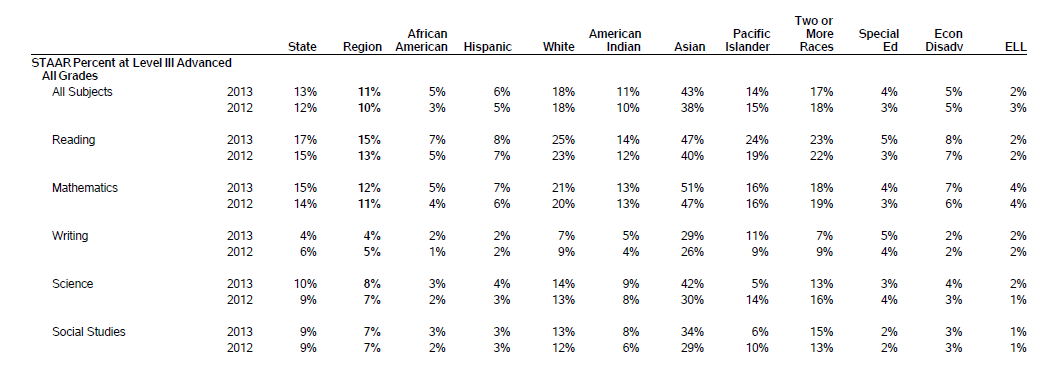 Index 3: Closing Performance Gaps
14
Index 3: 2013 Construction – Table 1
Texas Education Agency | Office of Assessment and Accountability | Division of Performance Reporting
Index 3: Closing Performance Gaps
15
Index 3: 2013 Construction – Table 2
Texas Education Agency | Office of Assessment and Accountability | Division of Performance Reporting
Index 4: Postsecondary Readiness
16
Index 4: Postsecondary Readiness emphasizes the importance of earning a high school diploma that provides students with the foundation necessary for success in college, the workforce, job training programs, or the military; and the role of elementary and middle schools in preparing students for high school.
Texas Education Agency | Office of Assessment and Accountability | Division of Performance Reporting
Index 4: Postsecondary Readiness
17
Index 4: 2013 vs. 2014 Comparison
2014
Graduation Score: Combined performance across the graduation and dropout rates for:

Grade 9-12 Four-Year Graduation Rate for All Students and all student groups; or
Grade 9-12 Five-Year Graduation Rate for All Students and all student groups, whichever contributes the higher number of points to the index. 
RHSP/DAP Graduates Based on Longitudinal Cohort: All Students and race/ethnicity student groups.

STAAR Score: STAAR Percent Met Final Level ll on one or more tests for All Students and race/ethnicity student groups.

Additional Indicators Required by House Bill 5 (83rd Texas Legislature, 2013)

Texas Success Initiative college readiness benchmarks.

Number of students who earn postsecondary credit required for a foundation high school program, an associate’s degree, or an industry certification.
2013
Graduation Score: Combined performance across the graduation and dropout rates for:

Grade 9-12 Four-Year Graduation Rate for All Students and all student groups; or
Grade 9-12 Five-Year Graduation Rate for All Students and all student groups, whichever contributes the higher number of points to the index. 
RHSP/DAP Annual Graduates: All Students and race/ethnicity student groups.
STAAR Score: STAAR Percent Met Final Level ll on one or more tests for All Students and race/ethnicity student groups.

Additional Indicators Required by House Bill 5 (83rd Texas Legislature, 2013)

Texas Success Initiative college readiness benchmarks.

Number of students who earn postsecondary credit required for a foundation high school program, an associate’s degree, or an industry certification.
Shaded areas are new for 2014
Texas Education Agency | Office of Assessment and Accountability | Division of Performance Reporting
18
Index 4: Postsecondary Readiness
Texas Education Agency | Office of Assessment and Accountability | Division of Performance Reporting
Level II Final Region 17
19
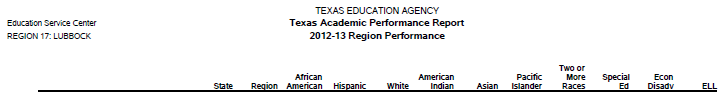 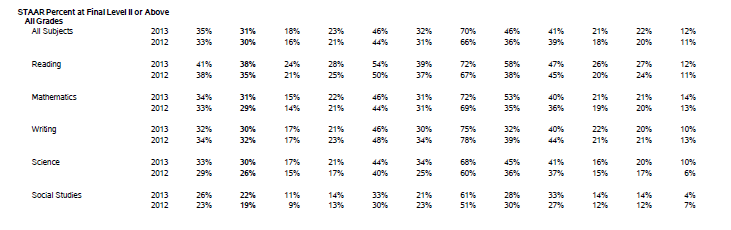 2013 and 2014 Index Targets                    for Non-AEA Campuses and Districts
20
To receive a Met Standard rating, non-AEA campuses and districts had to meet the following accountability targets on all indexes for which they had performance data in 2013.

2014 Index targets will be based on recommendations from accountability advisory groups and will be finalized by the commissioner in spring 2014.
Texas Education Agency | Office of Assessment and Accountability | Division of Performance Reporting
8th Grade Algebra I Double Testing?
21
TEA is waiting for a final decision from the USDE on the double-testing waiver described in the November 6, 2013 correspondence to the department. 
TEA will inform all districts about testing policies and use of these results in 2014 accountability as soon as possible following receipt of USDE’s decision.
How it is used in Accountability 2014 is still a decision. What is the high school math requirement for student who has met requirement in Middle School?
Pending Topics for 2014 Accountability
22
Texas Education Agency | Office of Assessment and Accountability | Division of Performance Reporting
Pending Topics for 2014 Accountability
23
Texas Education Agency | Office of Assessment and Accountability | Division of Performance Reporting
Pending Topics for 2014 Accountability
24
Texas Education Agency | Office of Assessment and Accountability | Division of Performance Reporting
Pending Topics for 2014 Accountability
25
Texas Education Agency | Office of Assessment and Accountability | Division of Performance Reporting
Pending Topics for 2014 Accountability
26
Texas Education Agency | Office of Assessment and Accountability | Division of Performance Reporting